Клименко 243-467-880
Одинцова 243-465-459
Перекрёстки нашего города
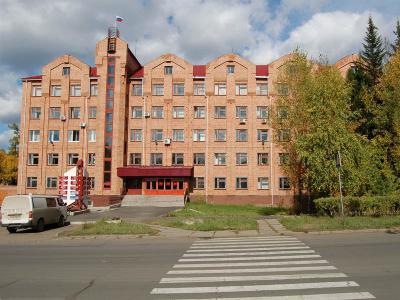 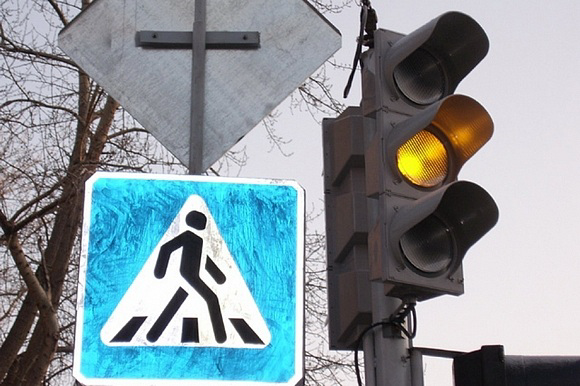 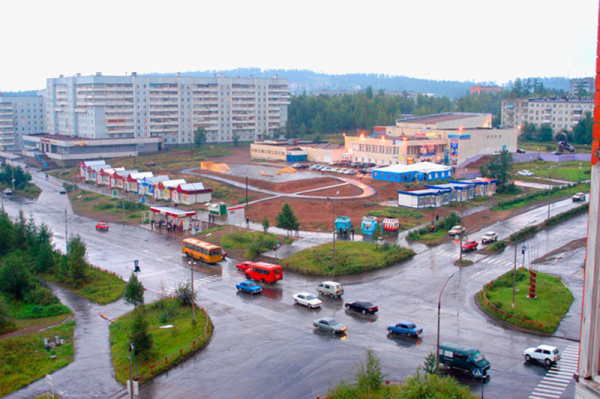 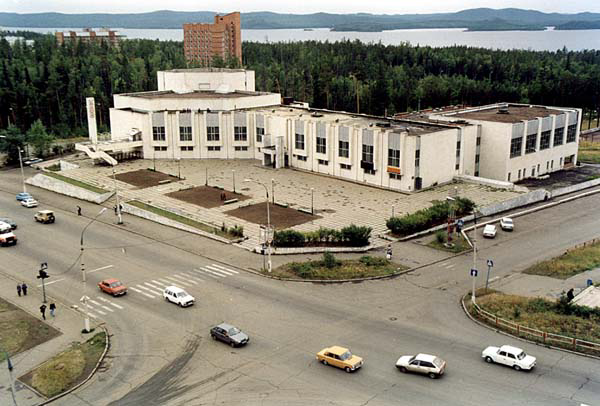 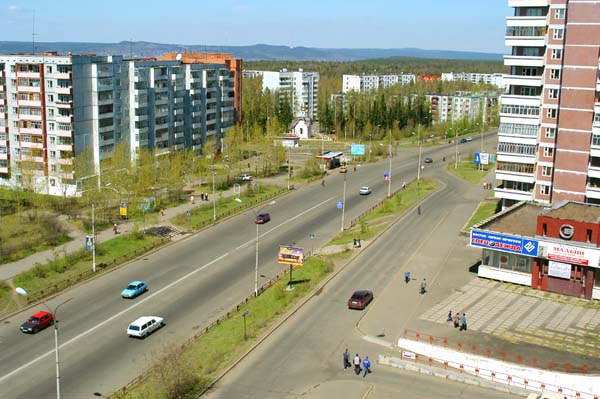 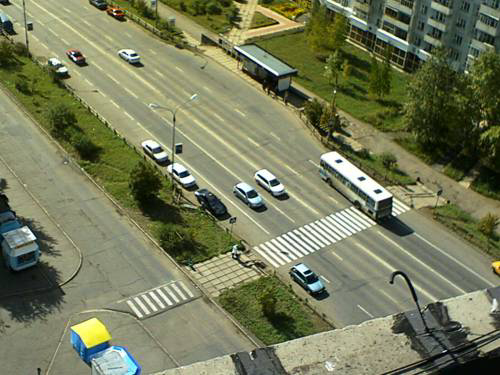 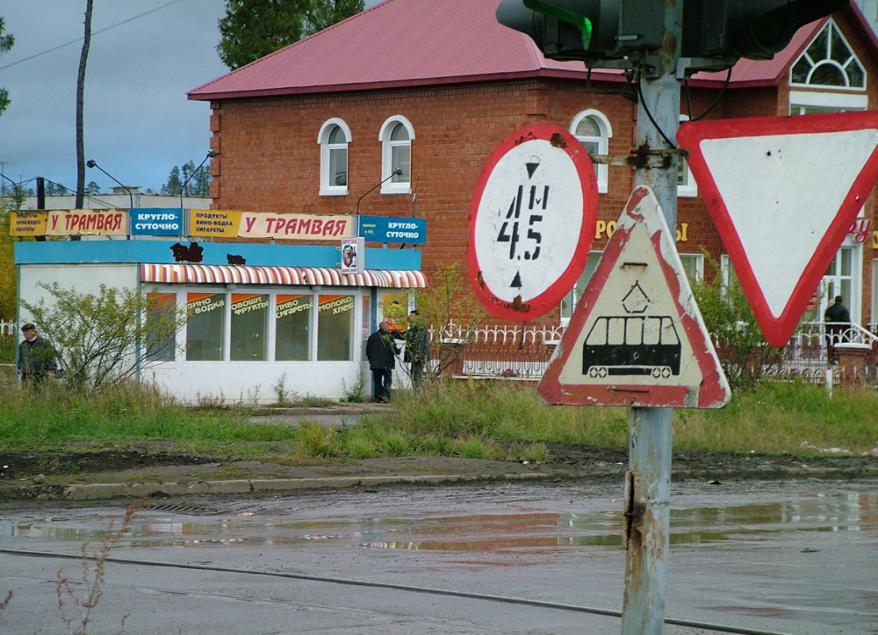 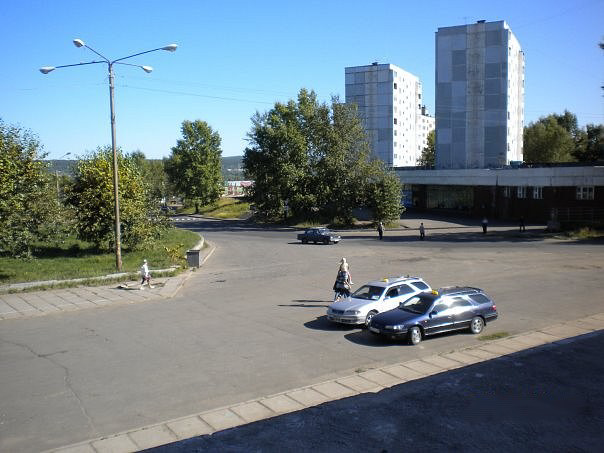 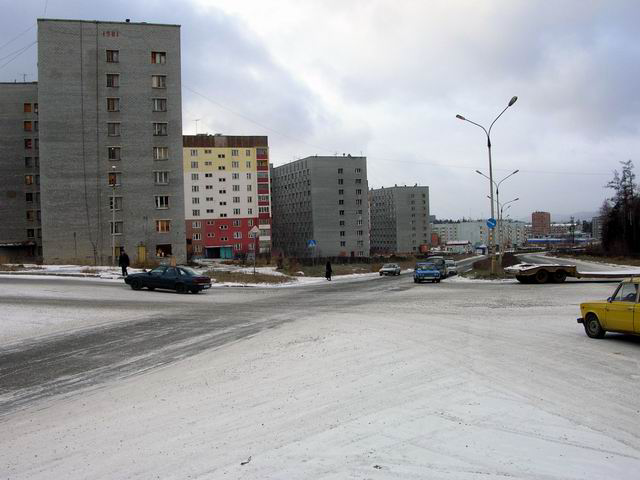 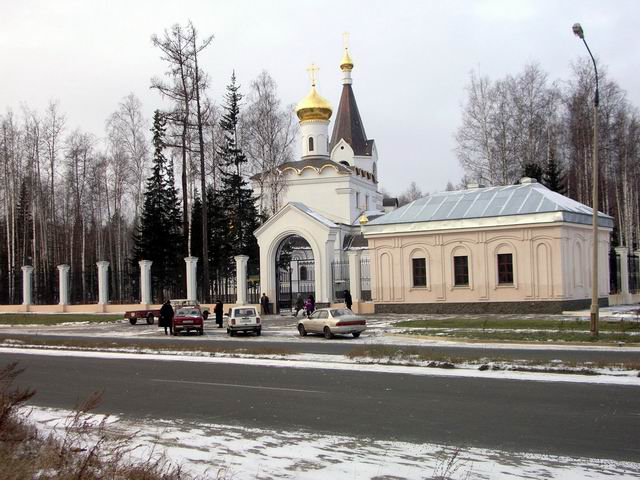 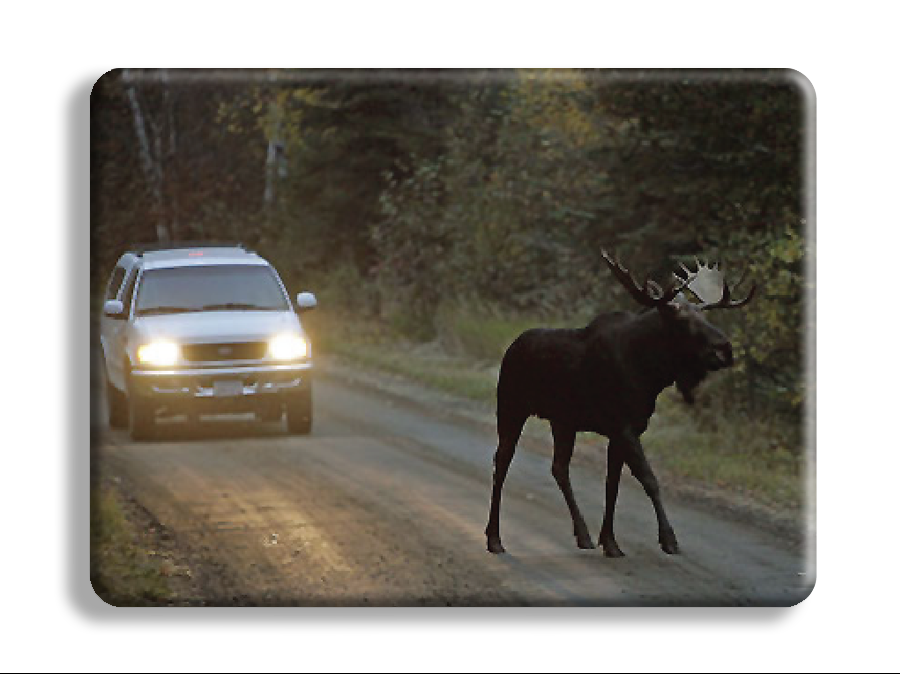 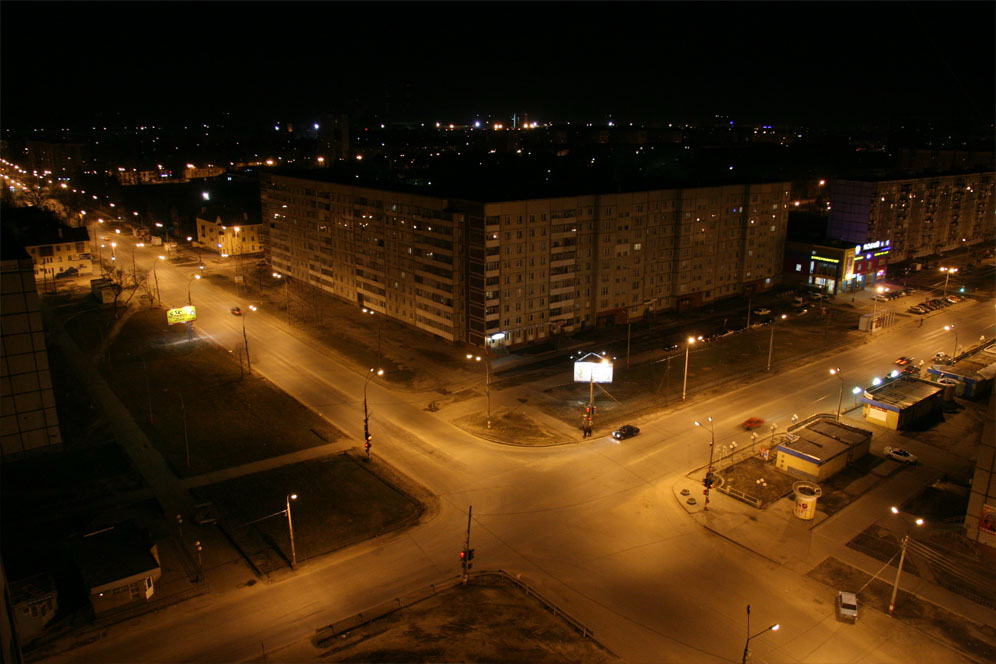